Första världskriget
Ett krig som startar 1914 då ett politiskt mord sker i Europas östra oroliga del. Via allianser sprids kriget snabbt i Europa. Krigsplaner smids och kan äntligen prövas i verkligheten. 

	
	Hela världen dras in i det europeiska kriget p g a kolonialväldena. Den nya vapentekniken förlänger kriget - men får även stopp på det. Versaillesfreden 1919 blir en katastrof!
Orsakerna till första världskriget
Kapprustning och smidda krigsplaner
Fransk revanschvilja för kriget 1870-71  (Tyskland vann Elsass-Lothringen)
Tyskt krav på ”en plats i solen”
Brittisk oro över tysk flotta på uppbyggnad
Nationalismen i Tyskland, Italien och på Balkan
Allianser och löften
Skotten i Sarajevo
Balkan – Europas oroliga hörn
Friheten från osmanerna under 1800-talet gör att
	panslavismen växer.
	Drömmen är ett stort slaviskt rike med
	Serbien som ledare.
	
	Ö/U erövrar Bosnien 1908 - drömmen om ett Storserbien slås i kras
Skotten i Sarajevo
Det österrikiska kronprinsparet Frans Ferdinand och hans fru mördas 1914  av den serbiske nationalisten Principe

	”Gnistan som tänder 
     första världskriget”
Varför leder mordet till ett världskrig?
Serbien ska läras en läxa

Österrike/Ungern ställer krav på Serbien:
	- man vill leda mordutredningen i Sarajevo med Ö/U:s polis på plats
	- man vill döma Principe enligt österrikisk lag

Serbien vägrar och Österrike/Ungern bryter de diplomatiska förbindelserna
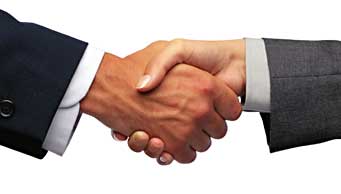 Allianser och löften
Trippelalliansen 1882
	Tyskland – Österrike/Ungern – Italien

Löfte om hemligt avtal fram till 1890
	Tyskland - Ryssland
	Tyskland utlovar ekonomiskt bistånd
	Bismarck vill undvika ett tvåfrontskrig
	
Ryssland bygger järnväg 1894
	Frankrike investerar i det ryska projektet

Trippelententen 1907
	Storbritannien – Frankrike – Ryssland
Svarta veckan 1914
30 juli	Ryssland inkallar 2 miljoner soldater
	1 augusti	Tyskland mobiliserar liksom 				Storbritannien och Frankrike
	3 augusti	Tyskland förklarar krig mot Frankrike
Tyskland ockuperar neutrala Belgien
	4 augusti	SB förklarar krig mot Tyskland
			
			Italien?  
			Bryter sina allianslöften och går 1915
Istället med i kriget på ententens sida!
Kriget startar i upprymdhet
”Lycka till - om tre veckor är ni hemma igen”
Krigets förlopp
Schlieffenplanen
	Tyskland planerar att först anfalla Frankrike i ett blixtkrig (max 6 veckor)

	Sedan vända alla soldater österut (mot Ryssland)
	
	Men hur blir det?
Kriget på västfronten
Det tyska huvudangreppet sker genom Belgien. Planen är att anfalla Paris – i en båge söderifrån
På Västfronten
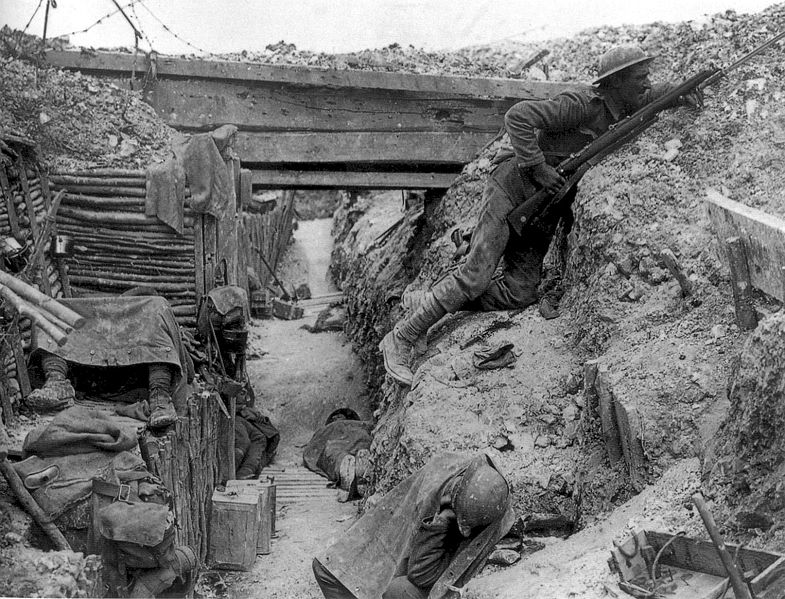 Den tyska armén går in i Frankrike via Belgien. Tyskarna lyckas 
Inte besegra fransmännen. Istället gräver båda sidor ner sig i
Skyttegravar.
”Vi ser människor leva, som saknar huvudskål; vi ser hur soldater, som fått båda fötterna bortslitna, fortsätter att springa; de stapplar på de splittrade benstumparna till nästa granathål; vi ser folk utan mun, utan underkäke, utan ansikte; solen går upp, natten kommer, granaterna visslar, livet är slut.”
Från den tyske författaren Erich Maria Remarque som själv deltog i kriget. Romanen ”På västfronten intet nytt (1929)
Skyttegravskriget
Mellan 1914-16
	
	Ny vapenteknik
	- kulspruta
	- giftgas
	
	100 000-tals döda 

	Lösning
	- stridsvagn
Östfronten
Ryssland attackerar Ostpreussen
	Vinner vid Tannenberg 1915
	
	På det stora hela är kriget en katastrof för Ryssland
	1917 - Ryska revolutionen bryter ut
		
	Ryssland sluter separatfred med Tyskland
Sjökriget
Britterna är överlägsna till sjöss. 
	De blockerar all handel mellan olika stater
	Målet är att svälta ut fienden
	
	Tyskarna svarar med u-båtar
	Utlyser 1917 ”Det oinskränkta u-båtskriget”  
	Alla fartyg sänks av tyskarna, även de neutrala
	
	USA går in i kriget på ententens sida
	President Wilson säger: 
	”Vi ska göra världen trygg för demokratin”
Freden
9 november 1918
	Kejsaren Wilhelm II abdikerar
	
	11 november 1918
	En demokratiskt tillsatt socialdemokratisk regeringen skriver under vapenstilleståndet

	Tyskland har förlorat det första världskriget!
Versaillesfreden(5 år efter skotten på Balkan)
Hur ska Tyskland behandlas? 

USA pläderar för mildhet, 
rättvisa och självbestämmande
för demokratins skull

SB tycker att maktbalansen är
mycket viktig. Tyskland måste
bestå som en motpart i Europa
	
Frankrike anser att tyskarna 
måste krossas! 

Vems röst blir gällande?
President Wilson från USA, Premiärminister George från SB, President Clemenceau från Frankrike samt President Orlando från Italien under fredsförhandlingarna i Versailles. Tyskarna får inte delta!
Vad blir resultatet av freden?
Alsace-Lorraine åter-
lämnas till Frankrike

Schlesien blir polskt 
territorium

Norra Schleswig till-
faller Danmark

Tyskland förlorar 
samtliga kolonier
Nya länder
Ett band av nya stater bildas i krigets spår

	Finland
	Estland 
	Lettland
	Litauen
	Polen
	Tjeckoslovakien
	Ungern 
	Jugoslavien
ENDAST TYSKLAND !!!!!!!!!!
Vem är ansvarig för kriget?
Tvingas att acceptera fredsvillkoren utan förhandlingar
Tillåts att ha max 100 000 mans armé
Inga soldater väster om Rhen
Ingen flotta
Ska betala ett ENORMT skadestånd
Dolkstötslegenden
Weimarrepubliken 1919-1933
Tyske kejsaren abdikerar 1918  Tyskland republik, allmän & lika rösträtt!
Skrev under Versaillefredens hårda bestämmelser
Svikit Tyskland
Blev Nazistisk propaganda mot kommunister, socialdemokrater och andra politiska partier.